Einführung in die ProgrammierungProf. Dr. Bertrand Meyer
Lektion 17: Ereignisorientierte Programmierung und Agenten
Unser Ziel in dieser Lektion
Unsere Kontrollstrukturen um einen flexibleren Mechanismus erweitern, der unter anderem interaktives und graphisches Programmieren (GUI) unterstützt

Der resultierende Mechanismus, Agenten, hat viele andere spannende Anwendungen

Andere Sprachen haben Mechanismen wie z.B. Delegaten (delegates) (C#), closures (funktionale Sprachen, Java 8)

Die Diskussion erlaubt uns auch, zwei wichtige Entwurfsmuster (design patterns) zu studieren: Beobachter (observer) und MVC
Input verarbeiten: traditionelle Techniken
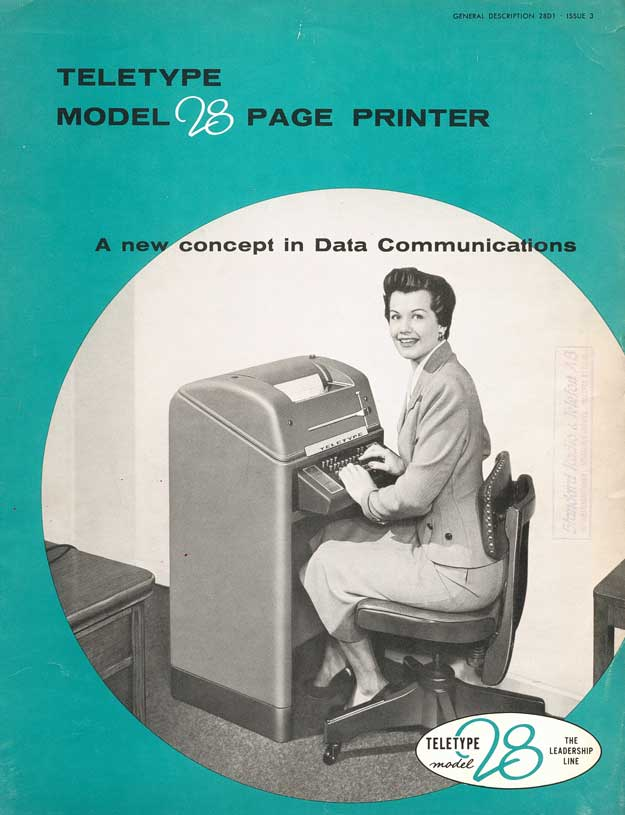 Das Programm führt 
den Benutzer:
from
	i := 0
	read_line
until end_of_file loop
	i := i + 1
	Result [i ]  := last_line
	read_line
end
Input verarbeiten mit modernen GUIs
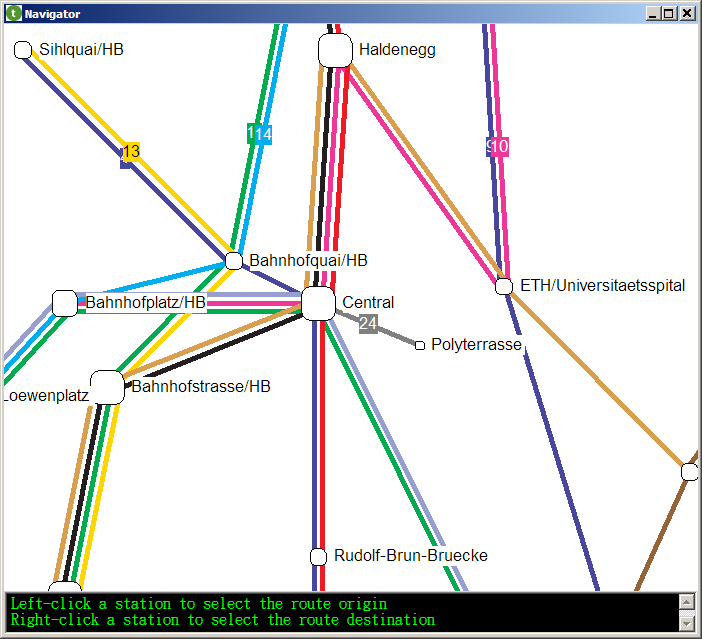 Der Benutzer führtdas Programm:
“Wenn ein Benutzer diesen Knopf drückt, führe diese Aktion in meinem Programm aus.”
Ereignisorientierte Programmierung: Beispiel
Spezifizieren Sie, dass, wenn ein Benutzer diesen Knopf drückt, das System 

			find_station (x, y)

ausführt, wobei x und y die Mauskoordinaten sind und find_station eine spezifische Prozedur Ihres Systems ist
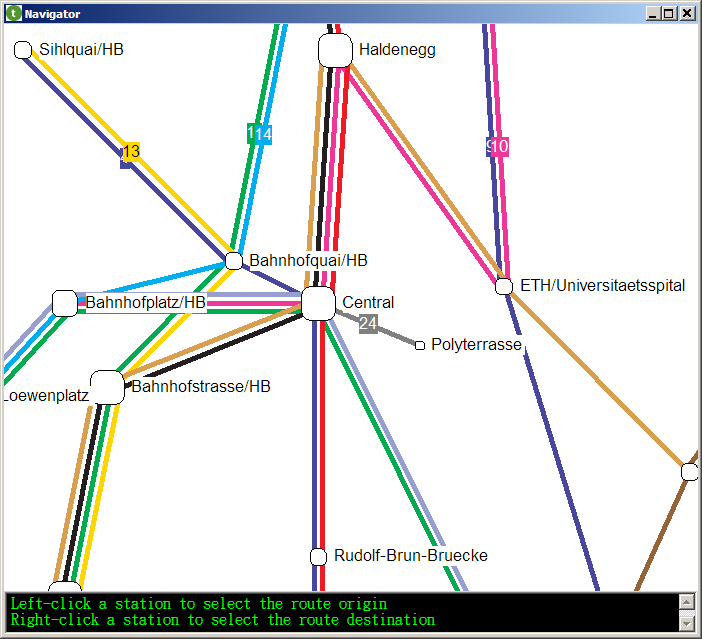 Einige Schwierigkeiten
1. Das „Geschäftsmodell“ und  das GUI getrennt halten.
Geschäftsmodell (oder einfach nur Modell ): Kernfunktionalitäten der Applikation
GUI: Interaktion mit Benutzern

2. Den Verbindungscode ( glue code) zwischen den beiden minimieren

3. Sicherstellen, dass wir mitbekommen, was passiert
Ereignisorientierte Programmierung: Metapher
Subskribent
Herausgeber
A
Routine
Routine
1
Routine
Routine
B
2
C
3
D
Routine
Routine
4
E
Routine
Einen Wert beobachten
Beobachter
VIEW
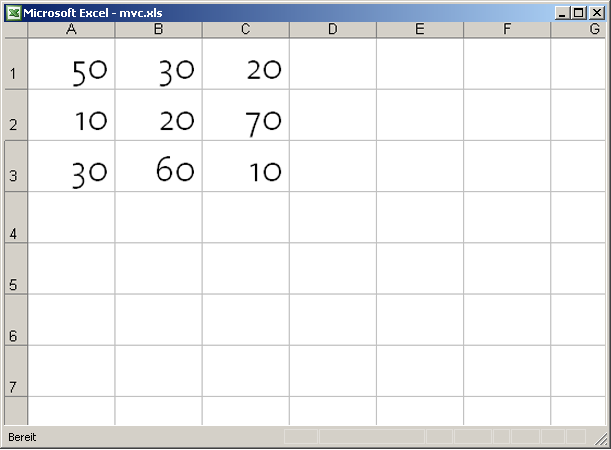 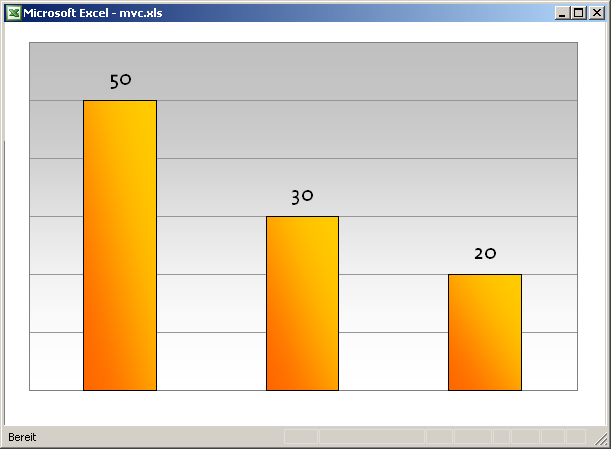 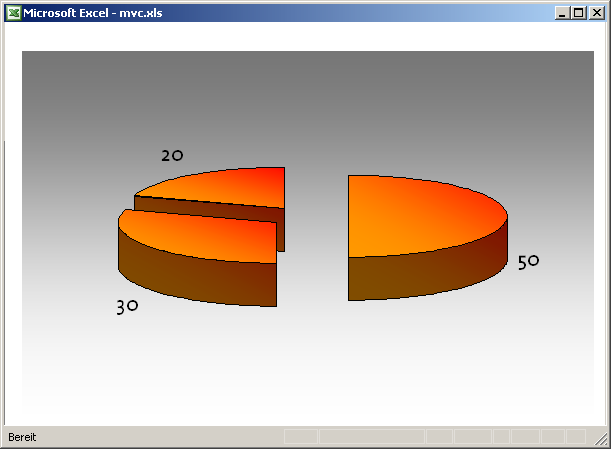 Subjekt
A = 50%B = 30%C = 20%
Einen Wert beobachten
Beobachter
Subjekt
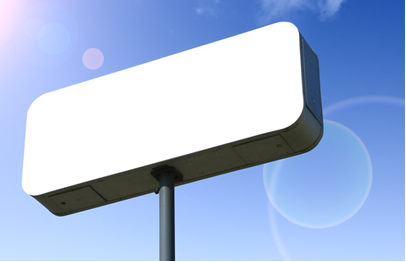 35.4
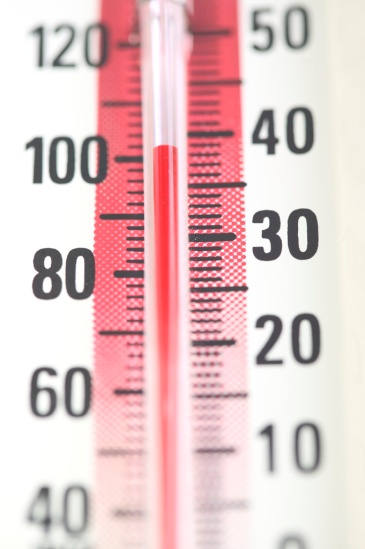 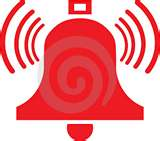 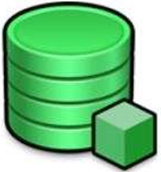 [Speaker Notes: Behavioral Design Pattern. One-to-many dependency between objects so that when one object changes state, all its dependents are notified and updated automatically]
Model-View-Controller (Modell/Präsentation/Steuerung)
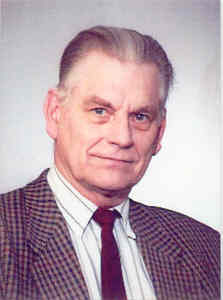 (Trygve Reenskaug, 1979)
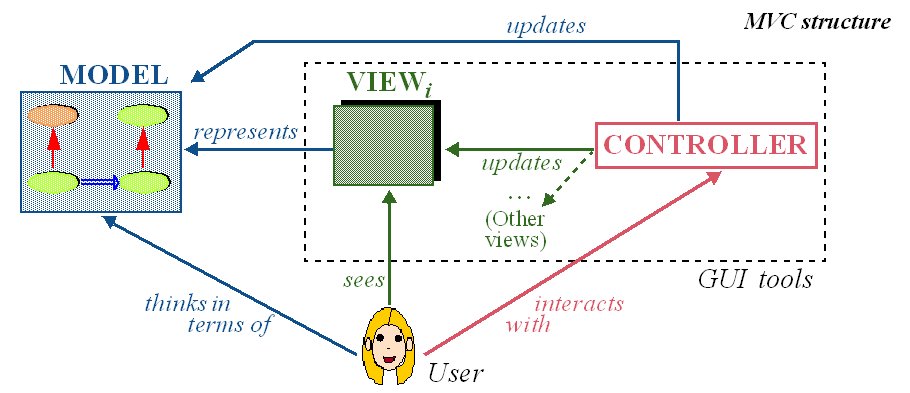 Unser Beispiel
Spezifizieren Sie, dass, wenn ein Benutzer diesen Knopf drückt, das System 

			find_station (x, y)

ausführt, wobei x und y die Mauskoordinaten sind und find_station eine spezifische Prozedur Ihres Systems ist
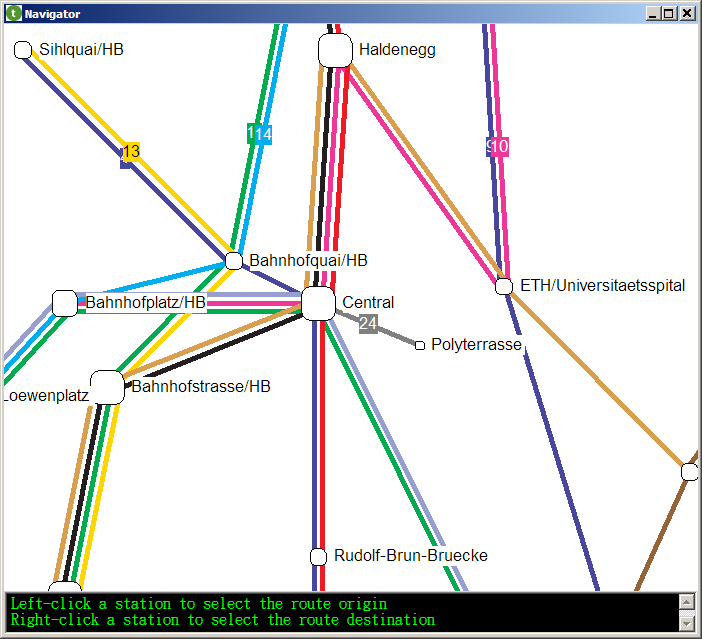 Aus der .NET Dokumentation
Events Overview
Events have the following properties:
1. The publisher determines when an event is raised; the subscribers determine what action is taken in response to the event.
2. An event can have multiple subscribers. A subscriber can handle multiple events from multiple publishers.
3. Events that have no subscribers are never called.
4. Events are commonly used to signal user actions such as button clicks or menu selections in graphical user interfaces.
5. When an event has multiple subscribers, the event handlers are invoked synchronously when an event is raised. To invoke events asynchronously, see [another section].
6. Events can be used to synchronize threads.
7. In the .NET Framework class library, events are based on the EventHandler delegate and the EventArgs base class.
Verwirrung
Ereignis-Typ
Ereignis
unsicher
Ereignisse: Übersicht
Ereignisse  haben folgende Eigenschaften:
1. Der Herausgeber bestimmt, wann ein Ereignis ausgelöst wird; die Subskribenten bestimmen, welche Aktion als Antwort für dieses Ereignis ausgeführt wird.
2. Ein Ereignis kann mehrere Subskribenten haben. Ein Subskribent kann mehrere Ereignisse von mehreren Herausgebern handhaben.
3. Ereignisse, die keinen Subskribenten haben, werden nie aufgerufen.
4. Ereignisse werden häufig benutzt, um Benutzeraktionen wie Knopfdrücke oder Menuselektionen in graphischen Benutzerschnittstellen zu signalisieren.
5. Wenn ein Ereignis mehrere Subskribenten hat, werden die Ereignishandler  synchron aktiviert, wenn ein Ereignis ausgelöst wird. Um Ereignisse asynchron auszulösen, siehe [ein anderer Abschnitt].
6. Ereignisse können benutzt werden, um Threads zu synchronisieren.
7. In der .NET Framework-Klassenbibliothek basieren Ereignisse auf dem EventHandler Delegaten und der EventArgs Oberklasse.
Alternative Terminologien
In dieser Präsentation: Herausgeber und Subskribent (Publisher & Subscriber)
Subskribent = Beobachter  = Hörer	(Subscriber, Observer, Listener)

Herausgeber = Subjekt = Beobachtete
	(Publisher,  Subject, Observed)

Herausgeben / Subskribieren (Publish / Subscribe)

Ereignisorientiertes (Event-Oriented ) Design & Programmieren
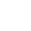 SUB_2
Eine Lösung: das Beobachter-Muster (Observer-Pattern)
gebe_heraus +
aktualisiere *
melde_an
*
*
subskribiere +
SUBSKRIBENT
HERAUSGEBER
bestelle_ab +
subskribiere
subskribenten: LIST […]
…
…
+
+
HER_2
HER_1
SUB_1
aktualisiere +
aktualisiere +
Erbt von
*
aufgeschoben (deferred)
+
wirksam (effective)
Entwurfsmuster (Design Pattern)
Ein Entwurfsmuster ist ein architektonisches Schema — eine Organisation von Klassen und Features —  das Anwendungen standardisierte Lösungen für häufige Probleme bietet

Seit 1994 haben verschiedene Bücherviele Entwurfsmuster vorgestellt.Am bekanntesten ist Design Patterns von Gamma, Helm, Johnson, Vlissides, 1994
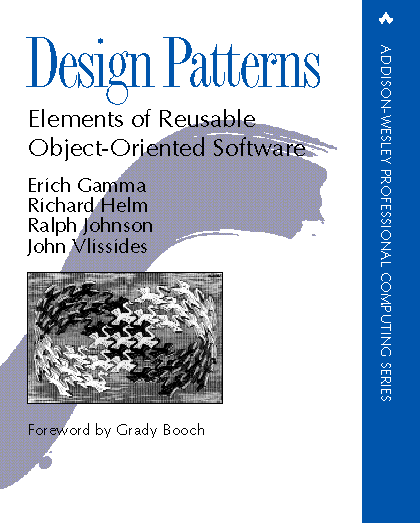 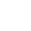 SUB_2
Eine Lösung: das Beobachter-Muster (Observer-Pattern)
gebe_heraus +
aktualisiere *
melde_an
*
*
subskribiere +
SUBSKRIBENT
HERAUSGEBER
bestelle_ab +
subskribiere
subskribenten: LIST […]
…
…
+
+
HER_2
HER_1
SUB_1
aktualisiere +
aktualisiere +
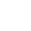 s2
s1
s3
s4
Das Beobachter-Muster
Der Herausgeber unterhält eine (geheime) Liste von Beobachter:
	subskribenten : LINKED_LIST [SUBSKRIBENT]



Um sich zu registrieren, führt ein Subskribent
	subskribiere (ein_herausgeber)

aus, wobei subskribiere in SUBSKRIBENT  definiert ist:

	subskribiere (h: HERAUSGEBER)
			-- Setze das aktuelle Objekt als Subskribent von h.
		require
			h /= Void
		do			h.melde_an (Current)
		end
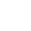 Einen Subskribent anbinden
Wieso?
In der Klasse HERAUSGEBER :
	feature {SUBSKRIBENT }
		melde_an (a : SUBSKRIBENT )
				-- Registriere a als Subskribenten zu diesem Herausgeber.
			require
				subskribent_existiert : a /= Void
			do
				subskribenten.extend (a )
			end
Beachten Sie, dass die HERAUSGEBER -Invariante die Klausel
			subskribenten /= Void
beinhaltet (die Liste subskribenten wird in den Erzeugungsprozeduren von HERAUSGEBER  erzeugt)
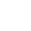 s1
s2
s3
s4
Einen Ereignis auslösen
aktualisiere *
melde_an
gebe_heraus
		     -- Lade alle Subskribent ein,	       -- auf diesem Ereignis zu reagieren.
		do		across subskribenten as a loop
				a.item. 
			end	end






Jeder Nachkomme von SUBSKRIBENT definiert seine Eigene Version von aktualisiere
gebe_heraus +
*
*
HERAUSGEBER
SUBSKRIBENT
subskribiere
subskribenten: LIST […]
aktualisiere +
HER_1
SUB_1
aktualisiere
Dynamisches Binden
after
item
subskribenten
sub
forth
Cursor
Erinnerung: Liste von Figuren
(ELLIPSE)
(POLYGON)
(KREIS)
(POLYGON)
(KREIS)
bilder.extend (p1 ) ; bilder.extend (c1 ) ; bilder.extend (c2 )
bilder.extend (e ) ; bilder.extend (p2 )
class LIST [G ] feature
	extend (v : G) do … end
	last : G
	…
end
bilder : LIST  [FIGUR ]
p1, p2 : POLYGON
c1, c2 : KREIS
e : ELLIPSE
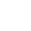 Das Beobachter-Muster (in der Grundform)
Die Herausgeber kennen (intern) die Subskribenten

 Jeder Subskribent kann sich nur bei maximal einem Herausgeber einschreiben

 Er kann maximal eine Operation registrieren

 Die Lösung is nicht wiederverwendbar — muss für jede Applikation neu programmiert werden

 Argumente zu behandeln ist schwierig
Ereignisorientierte Programmierung: Beispiel
Spezifizieren Sie, dass, wenn ein Benutzer diesen Knopf drückt, das System 

			find_station (x, y)

ausführt, wobei x und y die Mauskoordinaten sind und find_station eine spezifische Prozedur Ihres Systems ist
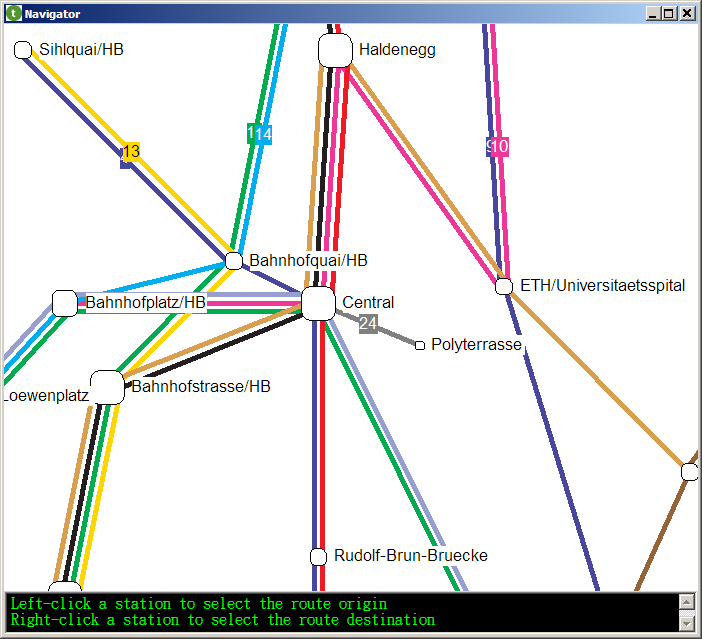 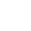 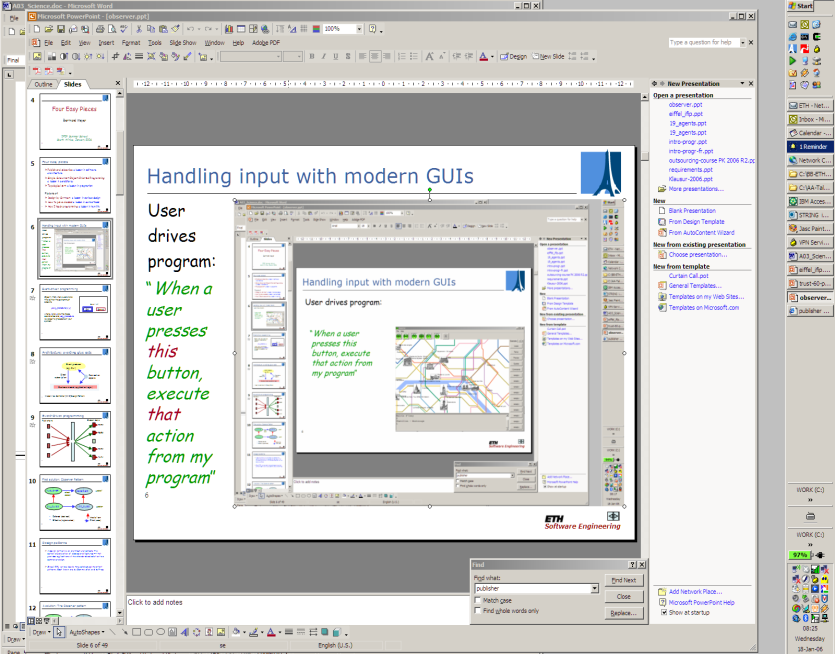 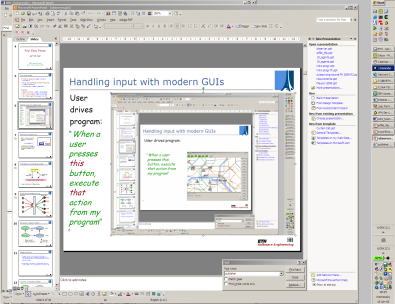 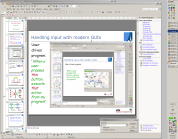 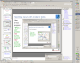 Anderer Ansatz: Ereignis-Kontext-Aktion-Tabelle
Eine Menge von „Tripeln“
	[Ereignis-Typ, Kontext, Aktion]
Ereignis-Typ: irgendeine Art vonEreignis,  an dem wir interessiert sind.	    Beispiel: Linksklick

Kontext: Das Objekt, für welches diese Ereignisse interessant sind.     Beispiel: ein gewisser Knopf

Aktion: Was wir tun wollen, wenn das Ereignis im Kontext ausgelöst  wird.	Beispiel: Speichern der Datei

Eine Ereignis-Kontext-Aktion-Tabelle kann z.B. mit Hilfe einer Hashtabelle implementiert werden.
Ereignis-Aktion-Tabelle
Präziser:           Ereignis_Typ – Aktion - Tabelle
Noch präziser:  Ereignis_Typ - Kontext – Aktion-Tabelle
Ereignis-Typ
Kontext
Aktion
Speichern_knopf
Speichere_datei
Links_klick
Reset
Abbrechen_knopf
Links_klick
Finde_station
Karte
Links_klick
Links_klick
…
…
…
Recht_klick
Anzeige_menu
…
…
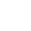 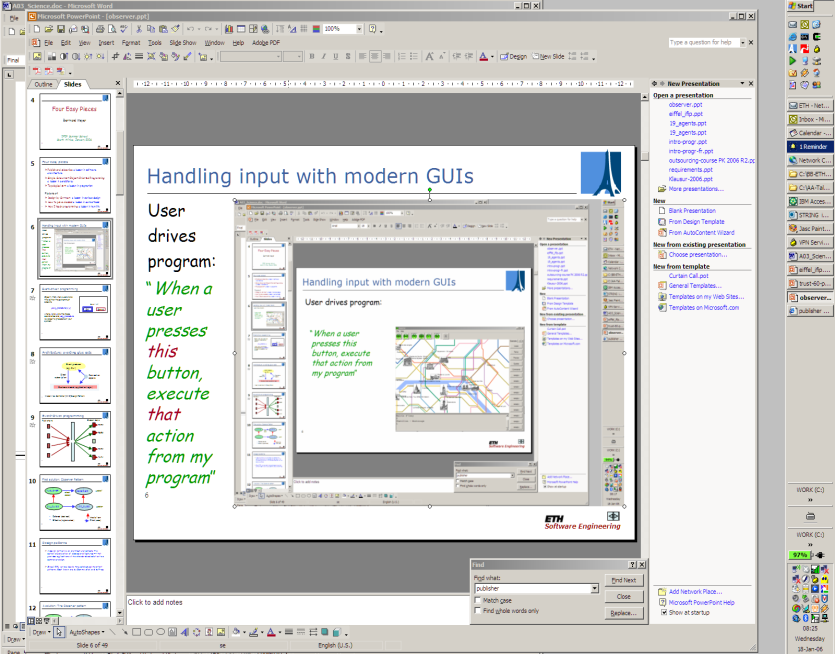 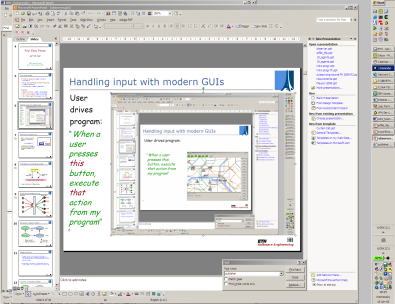 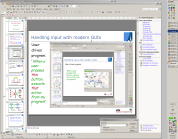 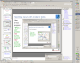 Ereignis-Kontext-Aktion-Tabelle
Eine Menge von „Tripeln“
	[Ereignis-Typ, Kontext, Aktion]
Ereignis-Typ: irgendeine Art vonEreignis,  an dem wir interessiert sind.	    Beispiel: Linksklick

Kontext: Das Objekt, für welches diese Ereignisse interessant sind.     Beispiel: ein gewisser Knopf

Aktion: Was wir tun wollen, wenn das Ereignis im Kontext ausgelöst  wird.	Beispiel: Speichern der Datei

Eine Ereignis-Kontext-Aktion-Tabelle kann z.B. mit Hilfe einer Hashtabelle implementiert werden.
In EiffelVision2
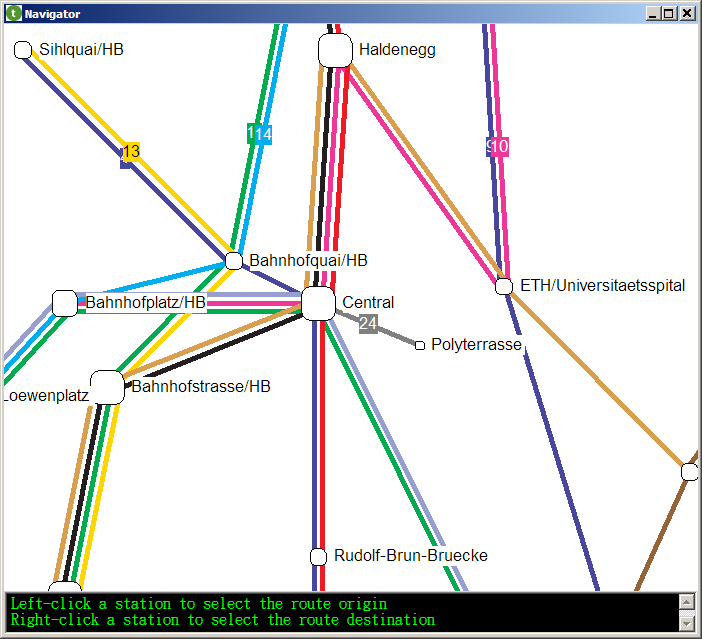 Zurich_map  on_left_click  extend _back (agent find_station)
Mechanismen in anderen Sprachen
C und C++: “Funktionszeiger”


C#: Delegaten (eine Form von Agenten)
Bemerkung zu Sprachen
In nicht-O-O Sprachen wie z.B. C und Matlab gibt es den Begriff der Agenten nicht, aber man kann eine Routine als Argument an eine andere Routine übergeben, z.B.

			integral (&f, a, b)

wobei f eine zu integrierende Funktion ist. &f (C Notation) ist eine Art, sich auf die Funktion f zu beziehen.
(Wir brauchen eine solche Syntax, da nur `f ’ auch ein Funktionsaufruf sein könnte.)

Agenten (oder C# Delegaten) bieten eine Typ-sichere Technik auf hoher Ebene, indem sie die Routine in ein Objekt verpacken.
Mit .NET-Delegates: Herausgeber (1)
P1.	Einführung einer neuen Klasse ClickArgs , die von EventArgs  erbt und die Argument-Typen von yourProcedure  wiederholt:
		public class Clickargs {... int x, y ; …}
		
P2.	Einführung eines neuen Typs ClickDelegate (Delegate-Typ), basierend auf dieser Klasse.
		public void delegate ClickDelegate	(Object sender,  Clickargs e);

P3. Deklarieren eines neuen Typs Click (Ereignis-Typ), basierend auf dem Typ ClickDelegate:
			public event ClickDelegate Click ;
Mit .NET-Delegates: Herausgeber (2)
P4.	Schreiben einer neuen Prozedur OnClick, um das Handling zu verpacken:
		protected void OnClick (Clickargs c)
			{if (Click != null) {Click (this, c);}}

P5. Für jedes mögliche Auftreten: Erzeuge ein neues Objekt (eine Instanz von ClickArgs), die die Argumente dem Konstruktor übergibt:
	ClickArgs yourClickargs = new Clickargs (h, v);

P6. Für jedes Auftreten eines Ereignisses: Löse das Ereignis aus:
		OnClick (yourClickargs);
Mit .NET-Delegates: Subskribent
D1. Deklarieren eines Delegaten myDelegate vom Typ ClickDelegate. (Meist mit dem folgenden Schritt kombiniert.)

D2. Instantiieren mit yourProcedure als Argument:

		myDelegate = new ClickDelegate (yourProcedure);

D3. Hinzufügen des Delegaten zur Liste für das Ereignis:
		YES_button.Click  += myDelegate;
Der Eiffel-Ansatz (Event Library)
Ereignis: Jeder Ereignis-Typ wird ein Objekt sein		Beispiel: Linksklick

Kontext: Ein Objekt, das meistens ein Element		der Benutzeroberfläche repräsentiert.		Beispiel: die Karte 

Aktion: Ein Agent, der eine Routine		repräsentiert.
	Beispiel: find_station
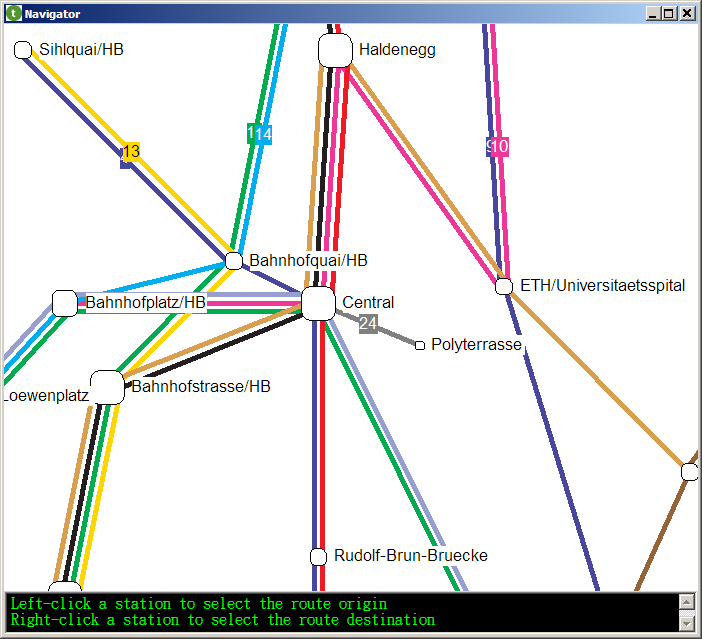 Die Ereignis-Bibliothek
Grundsätzlich:
Eine generische Klasse: EVENT_TYPE
Zwei Features: publish und subscribe

Zum Beispiel: Ein Kartenwidget Zurich_map, welches in einer durch find_station definierten Art reagiert, wenn es angeklickt wird (Ereignis left_click)
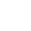 Der Stil der Ereignis-Bibliothek
Die grundlegende Klasse ist EVENT_TYPE
Auf der Herausgeber-Seite, z.B. GUI-Bibliothek:
(Einmaliges) Deklarieren eines Ereignis-Typs:
	click : EVENT_TYPE [TUPLE [INTEGER, INTEGER]]
(Einmaliges) Erzeugen eines Ereignis-Typ Objektes:
	create click
Um ein Auftreten des Ereignisses auszulösen:
	click.publish ([x_coordinate, y_coordinate])
Auf der Subskribent-Seite, z.B. eine Applikation:
	click.subscribe (agent find_station)
Beispiel mit Hilfe der Ereignis-Bibliothek
Die Subskribenten (Beobachter)  registrieren sich bei Ereignissen:

	Zurich_map.left_click.subscribe (agent find_station)


Der Herausgeber (Subjekt) löst ein Ereignis aus:

	left_click.publish ([x_positition, y_position])


Jemand (normalerweise der Herausgeber) definiert den Ereignis-Typ:

	left_click : EVENT_TYPE [TUPLE [INTEGER, INTEGER]]
			-- „Linker Mausklick“-Ereignisse
		once
			create Result
		ensure
			exists: Result /= Void
		end
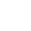 SUB_2
Erinnerung: das Beobachter-Muster
gebe_heraus +
aktualisiere *
melde_an
*
melde_ab
*
subskribiere +
SUBSKRIBENT
HERAUSGEBER
bestelle_ab +
subskribenten: LIST […]
…
…
+
+
HER_2
HER_1
SUB_1
aktualisiere +
aktualisiere +
Erbt von
*
aufgeschoben (deferred)
+
wirksam (effective)
Kunde (benutzt)
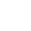 SUB_2
Eine Lösung: das Beobachter-Muster (Observer-Pattern)
gebe_heraus +
aktualisiere *
melde_an
*
*
subskribiere +
SUBSKRIBENT
HERAUSGEBER
bestelle_ab +
subskribiere
subskribenten: LIST […]
…
…
+
+
HER_2
HER_1
SUB_1
aktualisiere +
aktualisiere +
Vergleich: Beobachter-Muster und Ereignis-Bibliothek
Im Falle einer existierenden Klasse MEINE_KLASSE :

Mit dem Beobachter-Muster:
Bedingt das Schreiben von Nachkommen von Subskribent  und MEINE_KLASSE 
Unnötige Vervielfachung von Klassen

Mit der Ereignis-Bibliothek:
Direkte Wiederverwendung von existierenden Routinen als Agenten
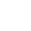 Varianten des Registrierens
click.subscribe (agent find_station)

Zurich_map.click.subscribe (agent find_station)
click.subscribe (agent your_procedure (a, ?, ?, b) )

click.subscribe (agent other_object.other_procedure )
Tupel
Tupel-Typen (für irgendwelche Typen A, B, C, ... ):
			TUPLE			TUPLE  [A]			TUPLE  [A, B ]			TUPLE  [A, B, C ]
			...

Ein Tupel des Typs TUPLE [A, B, C ] ist eine Sequenz von mindestens drei Werten, der Erste von Typ A, der Zweite von Typ B, der Dritte von Typ C. 

Tupelwerte: z.B.

			 [a1, b1, c1, d1 ]
Benannte Tupel-Typen
TUPLE  [autor : STRING ; jahr: INTEGER ; titel : STRING]

Eine beschränkte Form einer Klasse
Ein benannter Tupel-Typ bezeichnet den gleichen Typ wie eine unbenannte Form, hier
	TUPLE [STRING , INTEGER , STRING]
aber er vereinfacht den Zugriff auf einzelne Elemente

Um ein bestimmtes Tupel (benannt oder unbenannt) zu bezeichnen:

		 [”Tolstoj ”, 1865, ”Krieg und Frieden ”]
Um ein auf ein Tupelelement zuzugreifen: z.B. t.jahr
Die Konformitäthierarchie von Tupeln
TUPLE
TUPLE [A ]
TUPLE [A, B ]
…
Tupel: Prozeduren und Funktionen
Auf einen Agenten a anwendbare Features:
 Falls a eine Prozedur repräsentiert, ruft die Prozedur auf:			a.call (argument_tupel ) 
	

 Falls a eine Funktion repräsentiert, ruft die Funktion auf und gibt ihr Resultat zurück: 			a.item (argument_tupel )
z.B.  [”Tolstoj ”, 1865, ”Krieg und Frieden ”]
Was Sie mit einem Agenten a tun können
Aufrufen der assoziierten Routine durch das Feature call , dessen Argument ein einfaches Tupel ist:
	
			a.call ( [horizontale_position, vertikale_position]  )

Falls a mit einer Funktion assoziiert ist, gibt 		a.item ([ ..., ...]) das Resultat der Anwendung der Funktion zurück
Ein manifestes Tupel
Abkürzungen
Für einen Prozedur-Agenten p und eine Funktion f, betrachten
p  call ([x, y, z])
u := f  item ([x])

1. Wenn das letzte Argument eines Aufrufs ein Tupel ist,  können Sie  auf die eckigen Klammern  verzichten:

	p  call (x, y, z)
	u := f  item (x)

2. Parenthesis alias: Für einen Agenten können Sie auf den“  call” or “  item” Teil verzichten:

	p  (x, y, z)
	u := f  (x)
Argumente offen lassen
Ein Agent kann sowohl „geschlossene“ als auch „offene“ Argumente haben.
Geschlossene Argumente werden zur Zeit der Definition des Agenten gesetzt, offene Argumente zur Zeit des Aufrufs.
Um ein Argument offen zu lassen, ersetzt man es durch ein Fragezeichen:

	u := agent a0.f (a1, a2, a3 ) -- Alle geschlossen (bereits gesehen)
		w := agent a0.f (a1, a2, ? )
		x := agent a0.f (a1, ? , a3 )
		y := agent a0.f (a1, ?, ? )
		z := agent a0.f ( ?, ?, ? )
Den Agenten aufrufen
f (x1 : T1 ; x2 : T2 ; x3 : T3 )
				a0 : C ; a1 : T1 ; a2 : T2 ; a3 : T3
						

u := agent a0.f (a1, a2, a3)
										
v := agent a0.f (a1, a2, ?)

w := agent a0.f (a1, ? , a3) 
										
x := agent a0.f (a1, ?, ?)

y := agent a0.f (?, ?, ?)
u.call ([])
v.call ([a3])
w.call ([a2])
x.call ([a2, a3])
y.call ([a1, a2, a3])
Ein weiteres Beispiel zum Aufruf von Agenten
b

meine_funktion (x ) dx
a
b

ihre_funktion (x, u, v ) dx
a
my_integrator.integral ( agent meine_funktion  , a, b)

my_integrator.integral (agent ihre_funktion ( ? , u, v ), a, b)
Die Integralfunktion
integral (    : FUNCTION [ANY, TUPLE [REAL], REAL];	    	   a, b : REAL): REAL		-- Integral von  f		-- über Intervall [a, b]	
local		x: REAL; i : INTEGER	
do
	from x := a until x > b loop
			Result := Result +   f.item ([ x ])    schritt			i := i + 1
			x := a + i  schritt
	end
end
f
f
a
b
x
schritt
schritt
f (x )
Numerische Frage: warum nicht      		    x := x + schritt ?
Weitere Anwendung: Benutzen eines Iterators
class C feature
	alle_positiv, alle_verheiratet: BOOLEAN

	ist_positiv (n : INTEGER) : BOOLEAN
			-- Ist n grösser als null?
		do Result := (n > 0) end

	intlist : LIST [INTEGER]
	ang_list : LIST [ANGESTELLTER]

	r 
		do
			alle_positiv  := intlist.for_all (agent ist_positiv  (?) )

			alle_verheiratet := ang_list.for_all 								( agent {ANGESTELLTER} ist_verheiratet )
		end
end
class ANGESTELLTER feature
	ist_verheiratet : BOOLEAN
	…
end
Iteratoren
In der Klasse TRAVERSABLE [G ], dem Vorfahren aller Klassen für Listen, Sequenzen, etc., finden Sie:
			for_all
			there_exists
			do_all
			do_if
Anwendungen von Agenten
Entwurfsmuster: Observer (Beobachter), Visitor (Besucher), Undo-redo (Command-Pattern)
Iteration
Verträge auf einer hohen Ebene
Numerische Programmierung
Introspektion (die Eigenschaften eines Programmes selbst herausfinden)
Agenten: Klassen- Repräsentation in der Kernel-Bibliothek
call
*ROUTINE
+
+
FUNCTION
PROCEDURE
last_result
item
+
PREDICATE
Einen Agenten deklarieren
p: PROCEDURE [ANY, TUPLE]
	-- Ein Agent, der eine Prozedur repräsentiert,	-- keine offenen Argumente

q: PROCEDURE [ANY, TUPLE [X, Y, Z]]
	-- Agent, der eine Prozedur repräsentiert,	-- 3 offene Argumente

f: FUNCTION [ANY, TUPLE [X, Y, Z], RES ]
	-- Agent, der eine Prozedur repräsentiert,	-- 3 offene Argumente, Resultat vom Typ RES
Einen Agenten aufrufen
f (x1 : T1 ; x2 : T2 ; x3 : T3)
				a0 : C ; a1 : T1 ; a2 : T2 ; a3 : T3
						

u := agent a0.f (a1, a2, a3)
										
v := agent a0.f (a1, a2, ?)

w := agent a0.f (a1, ? , a3) 
										
x := agent a0.f (a1, ?, ?)

y := agent a0.f (?, ?, ?)
u.call ([])
v.call ([a3])
w.call ([a2])
x.call ([a2, a3])
y.call ([a1, a2, a3])
Was wir gesehen haben
Ein mächtiges Entwurfsmuster: Beobachter	Besonders in Situationen, bei denen  Änderungen	eines Wertes viele Kunden betreffen
Generelles Schema für interaktive Applikationen
Operationen als Objekte behandeln	Agenten, delegates, closures…	Operationen weiterreichen	Speichern der Operationen in Tabellen
Anwendungen von Agenten, z.B. numerische Analysis
Hilfskonzepte: Tupel, einmalige (once) Routinen
Rückgängig machen	A)  Mit dem Command-Pattern	B)  Mit Agenten